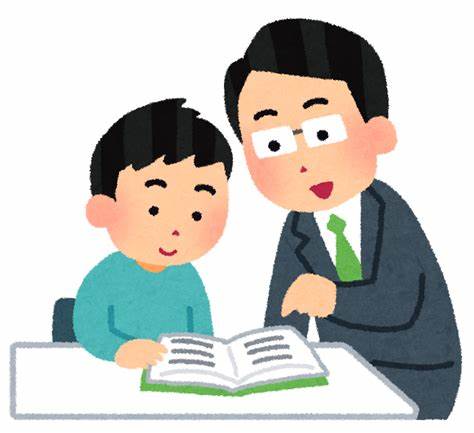 わたし
せんせい
れい）わたしは　せんせいに　にほんごを　　
　　　おしえて　もらいました。
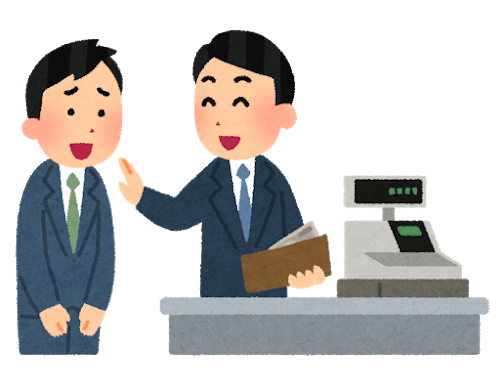 わたし
やまださん
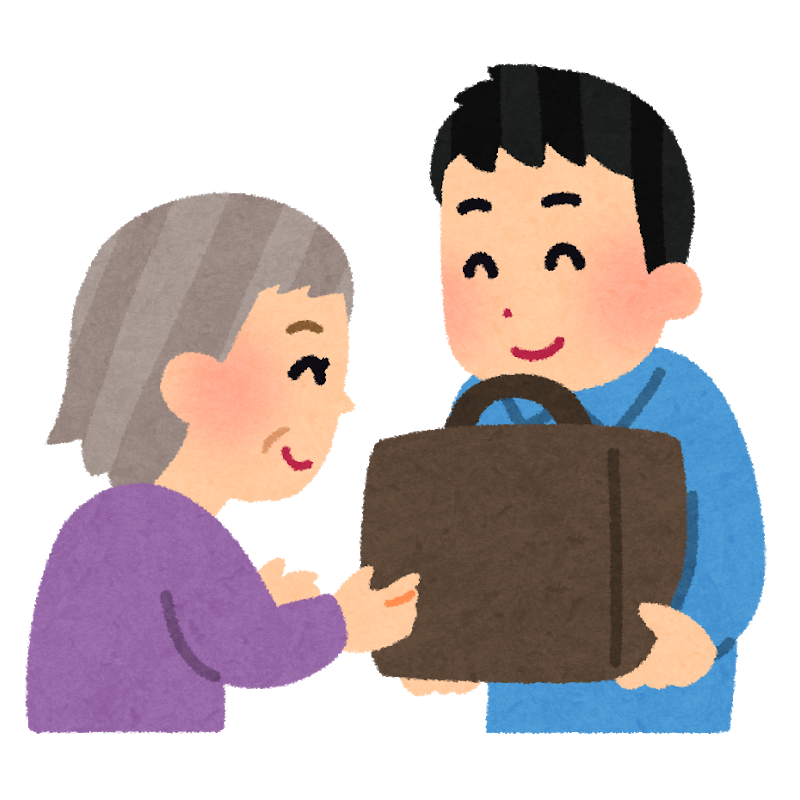 わたし
さとうさん
ともだち
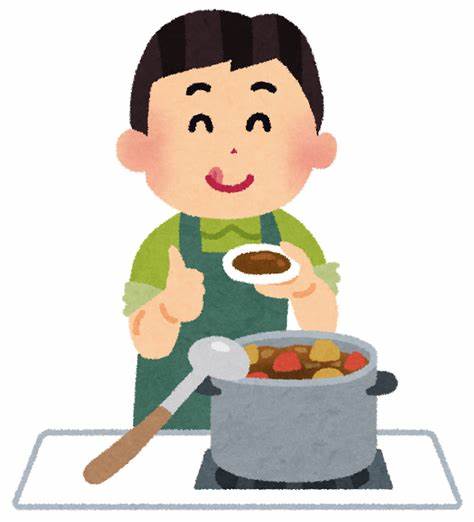 わたし
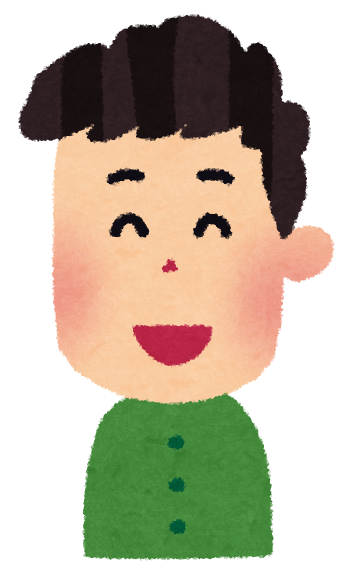 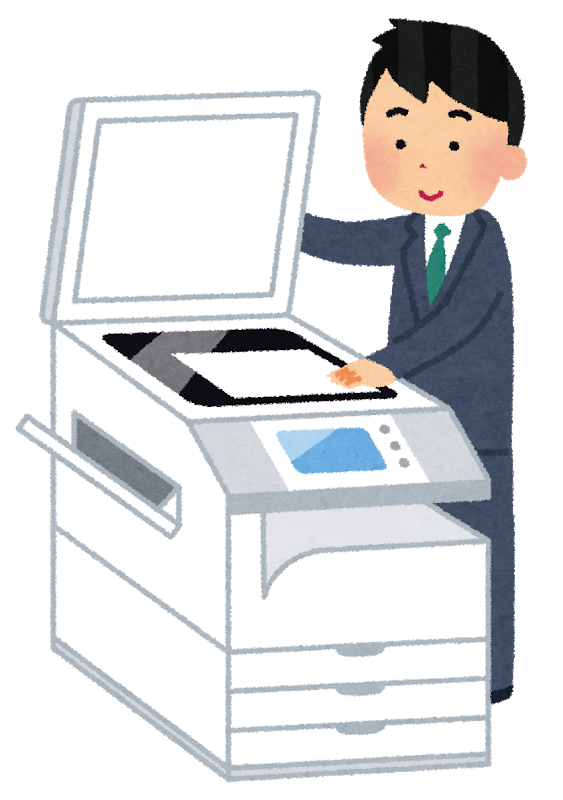 すずきさん
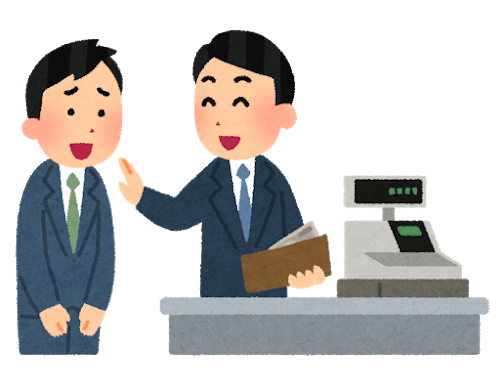 わたし
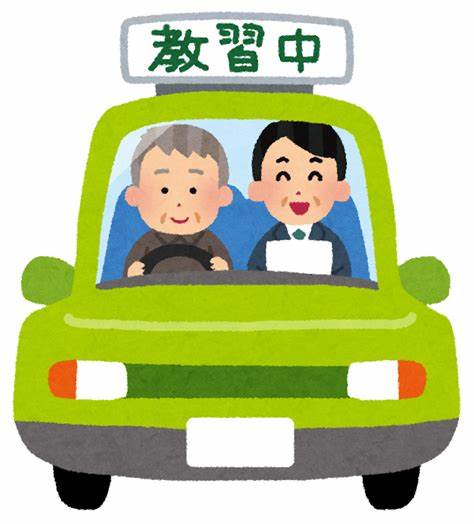 ちち
わたし
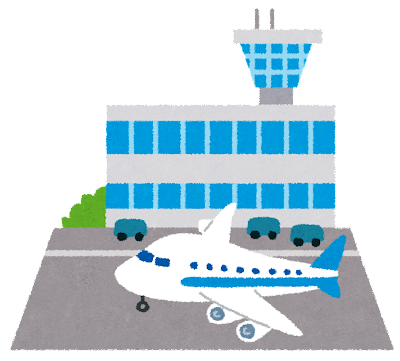 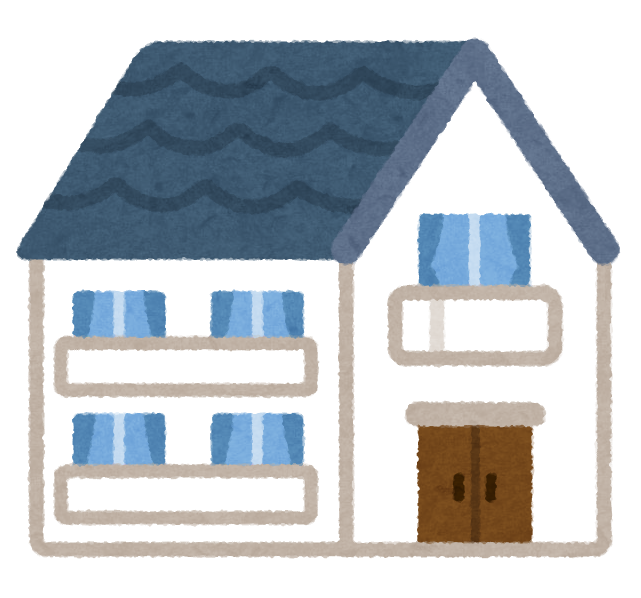 いしゃ
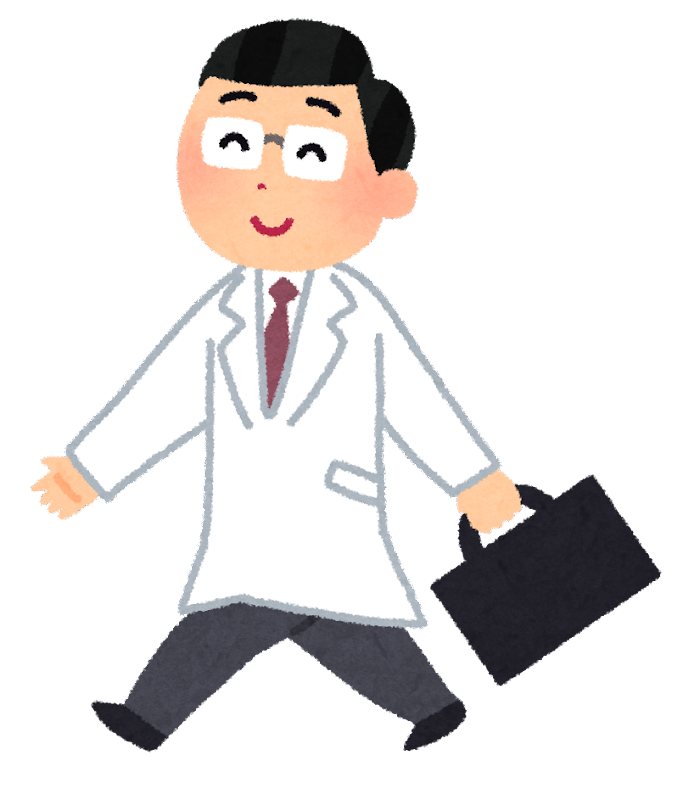 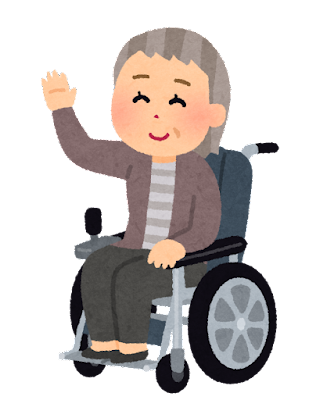 わたし
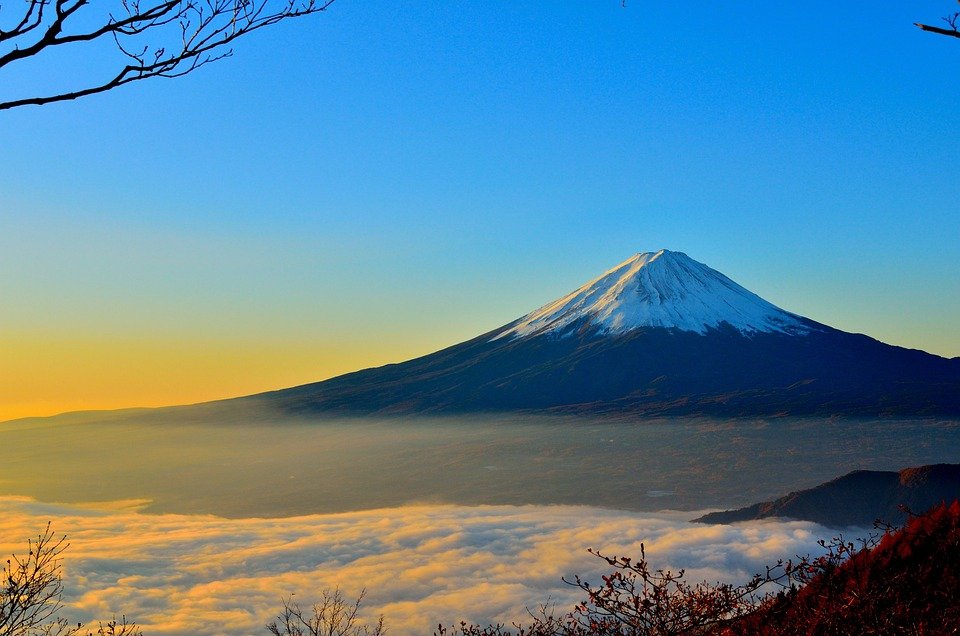 ちち
わたし
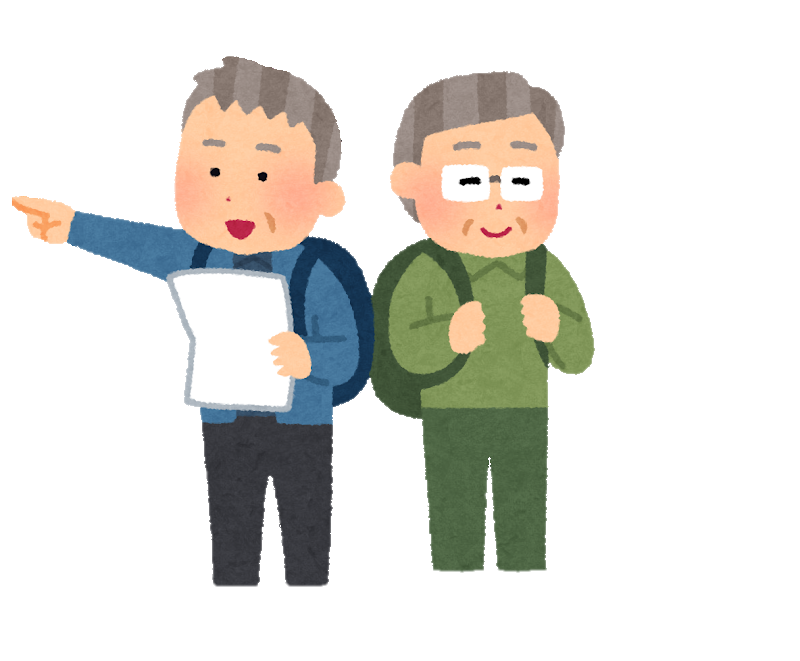 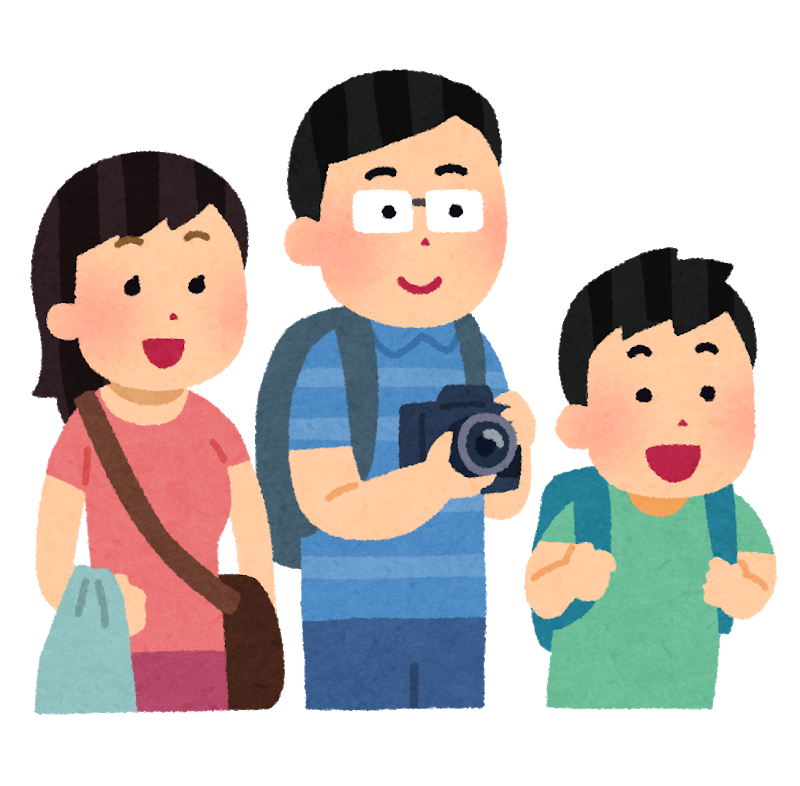 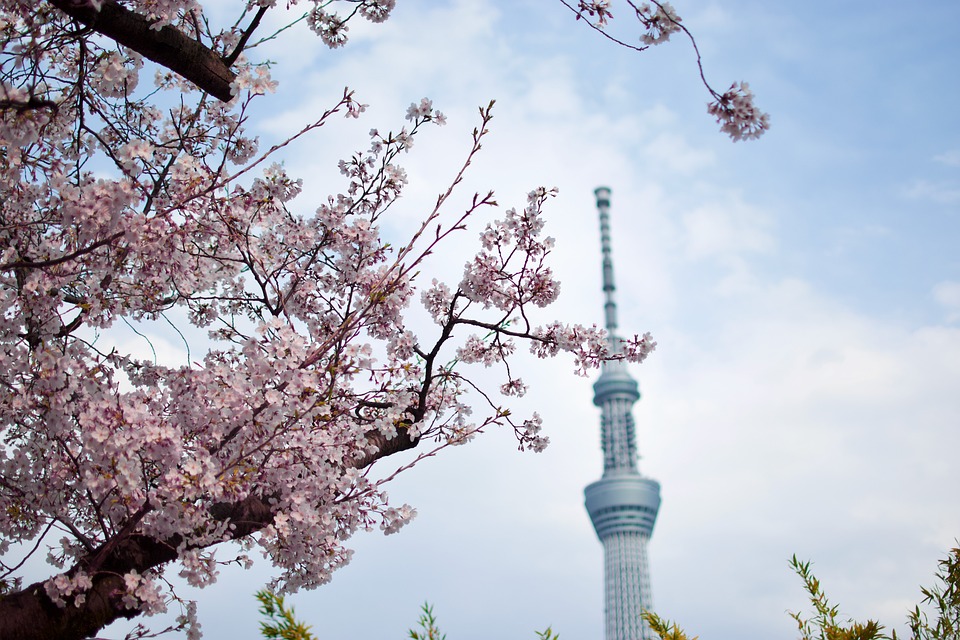